Knowledge Enhanced Multi-intent Transformer Network for Recommendation
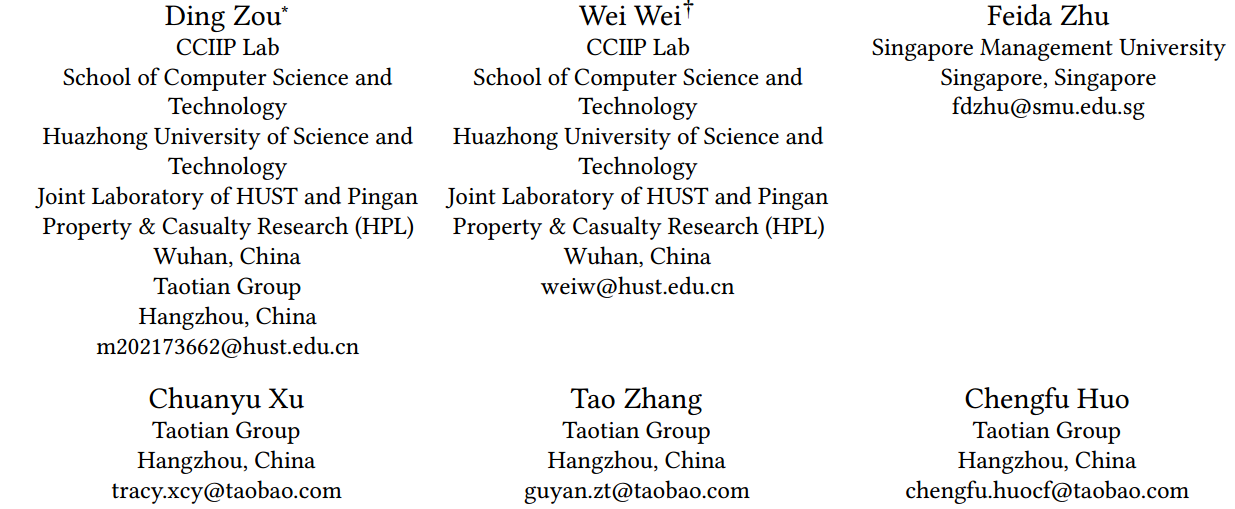 （WWW-2024)
https://github.com/CCIIPLab/KGTN.
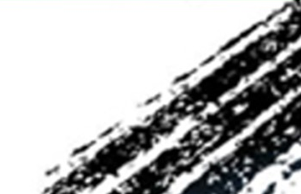 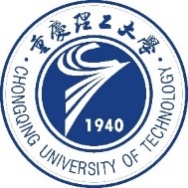 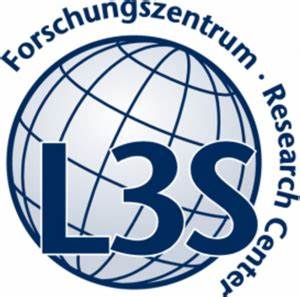 Reported by Ke Gan
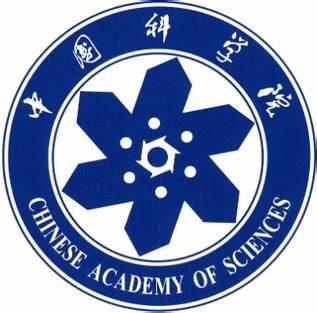 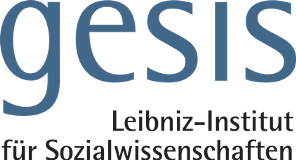 1
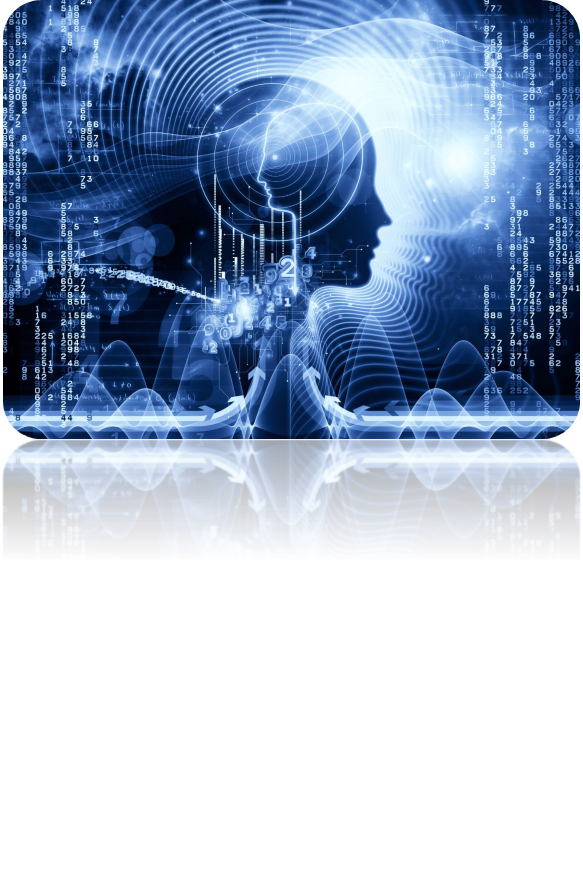 1. Introduction
2. Approach
3. Experiments
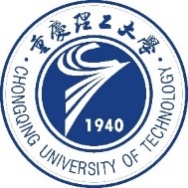 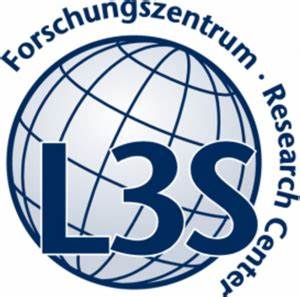 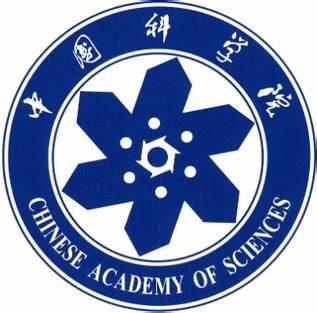 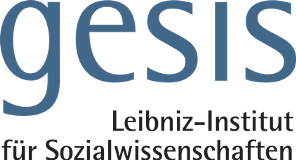 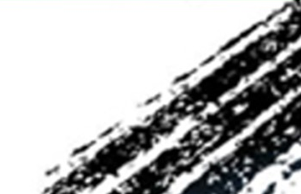 2
Introduction
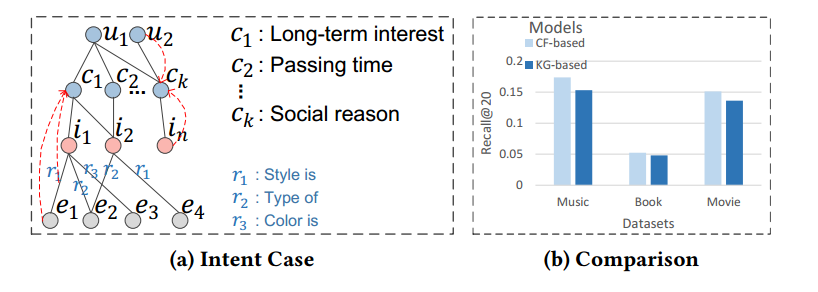 1) users’ multiple intents underlying interaction behavior,users may have diverse intentions when shopping, such as long-term interest, passing time, or social reason,etc
2) redundant Knowledge information. In the context of user
intents, some knowledge facts in the KG may be irrelevant noise
user intents may be composed of multiple heterogeneous information, including items, relations, and entities
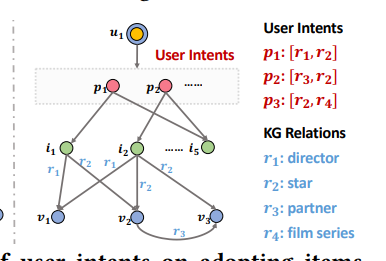 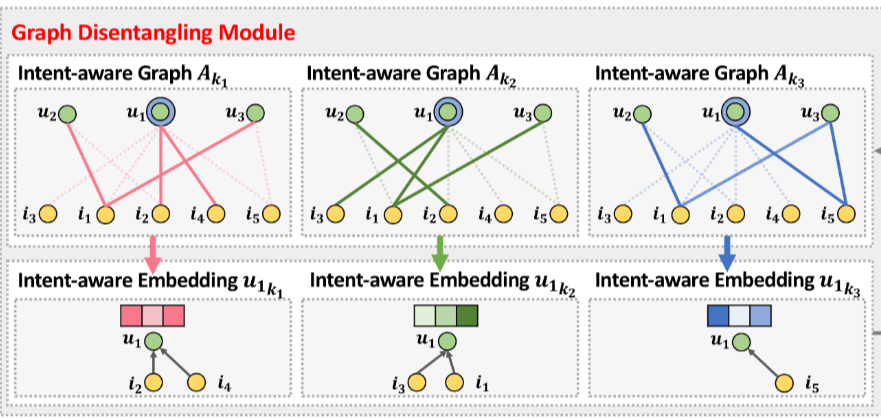 SIGIR’2020  Disentangled Graph Collaborative Filtering
WWW’2021   Learning Intents behind Interactions with Knowledge Graph for Recommendation
Approach
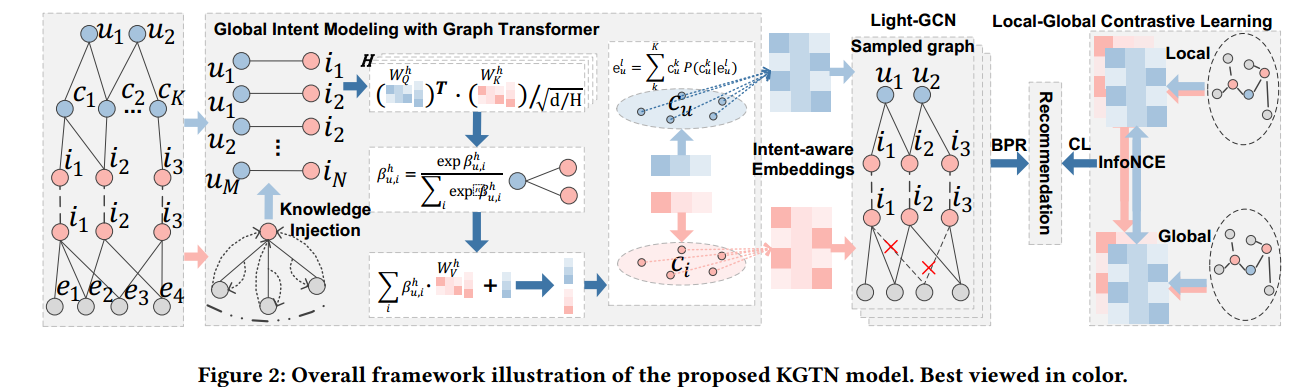 Approach
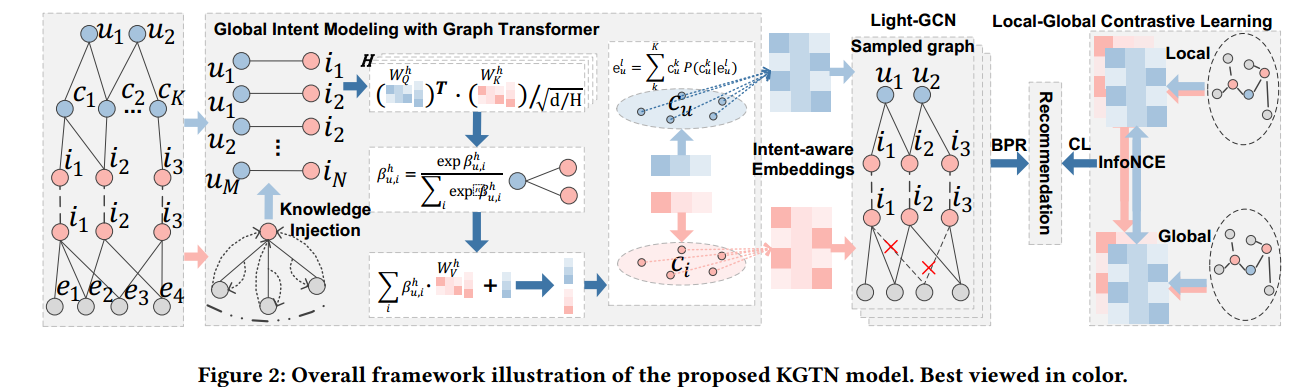 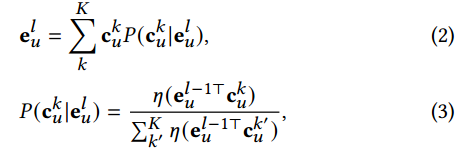 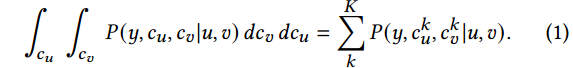 Approach
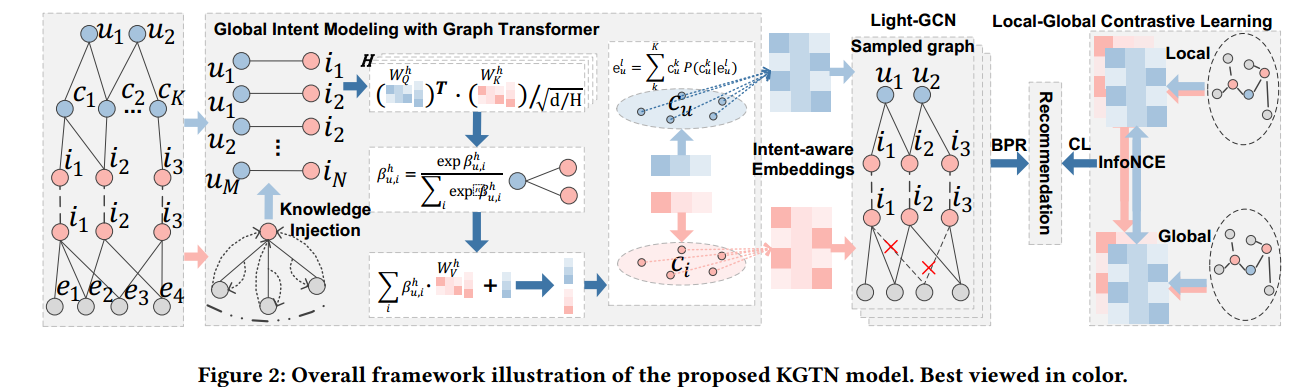 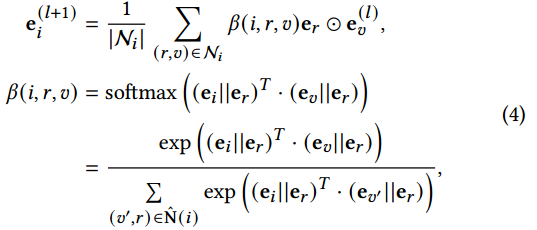 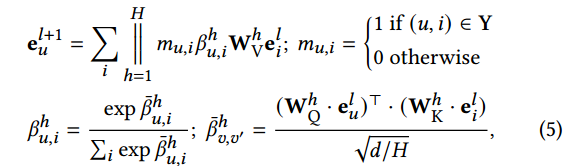 Approach
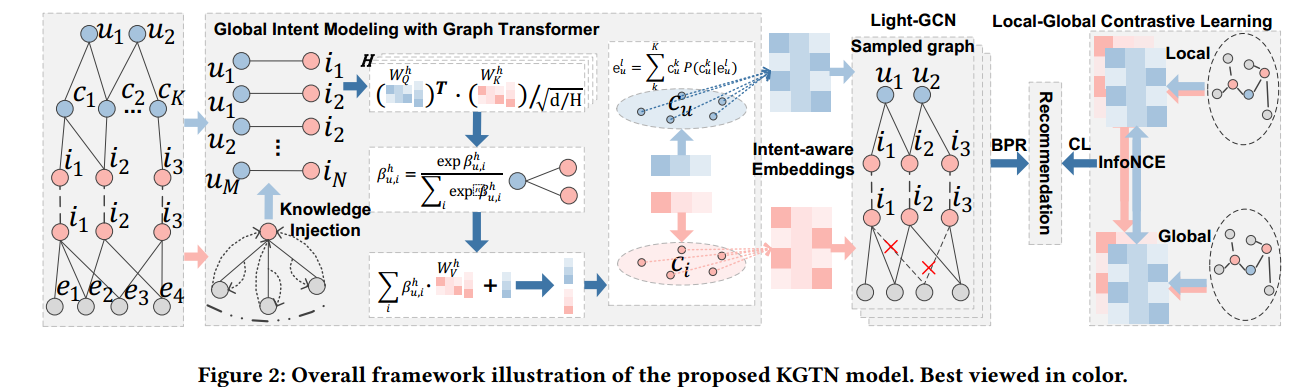 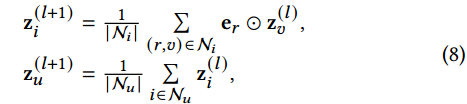 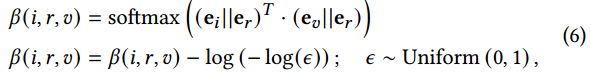 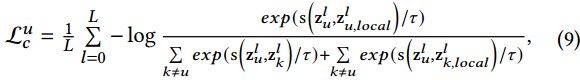 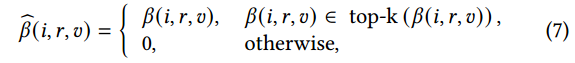 Approach
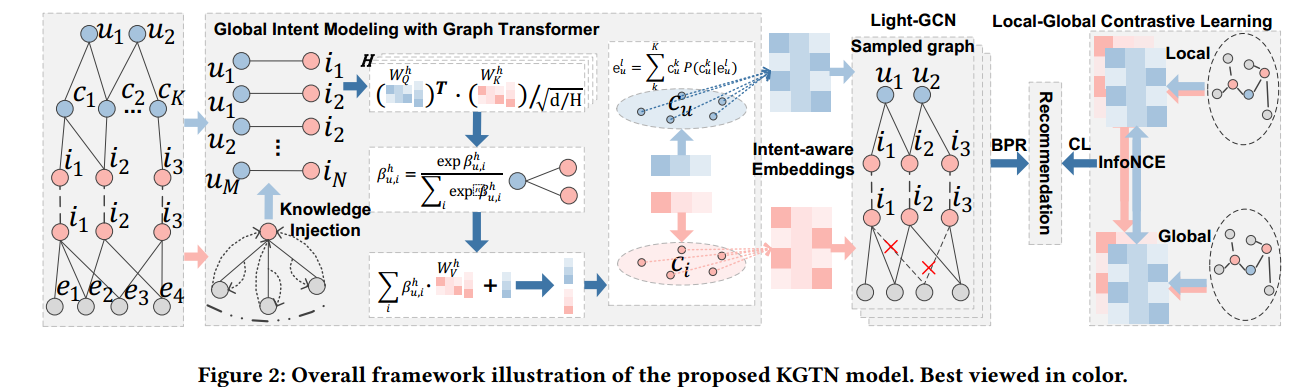 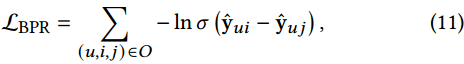 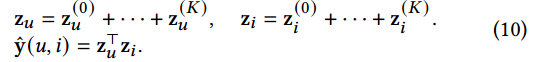 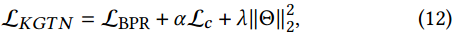 Experiment
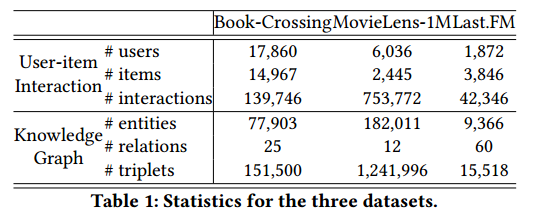 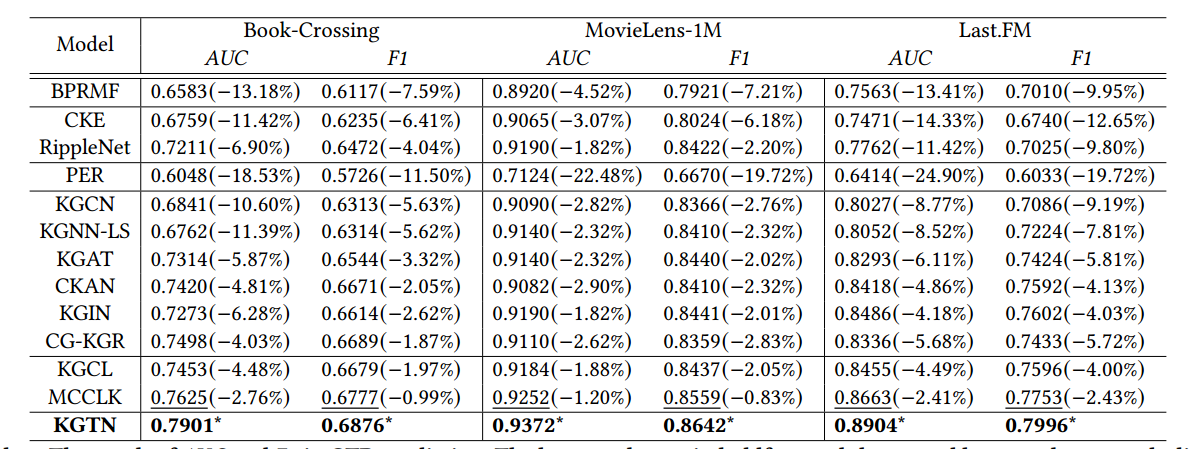 Experiment
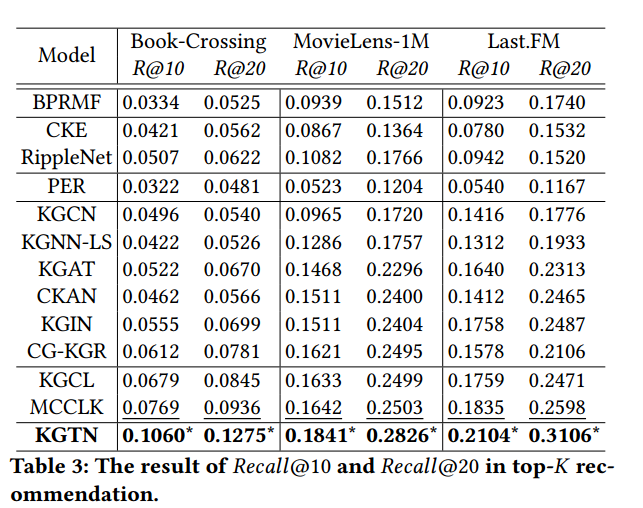 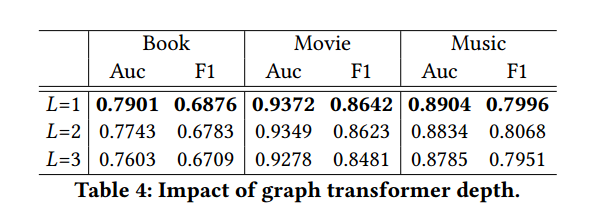 Experiment
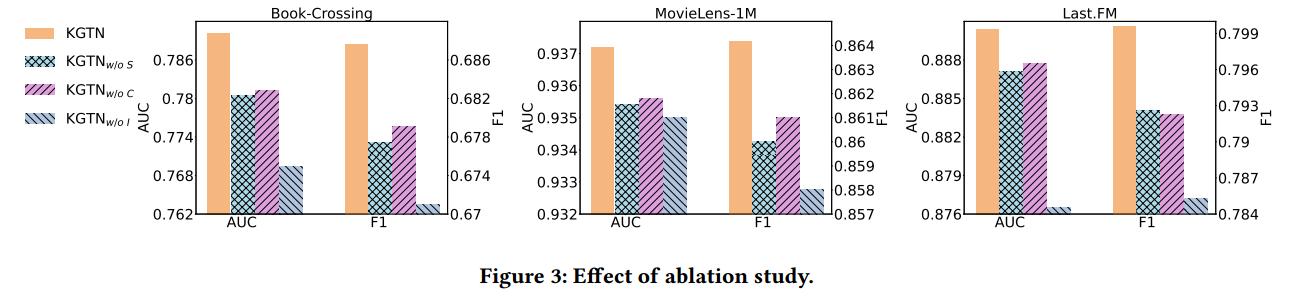 Experiment
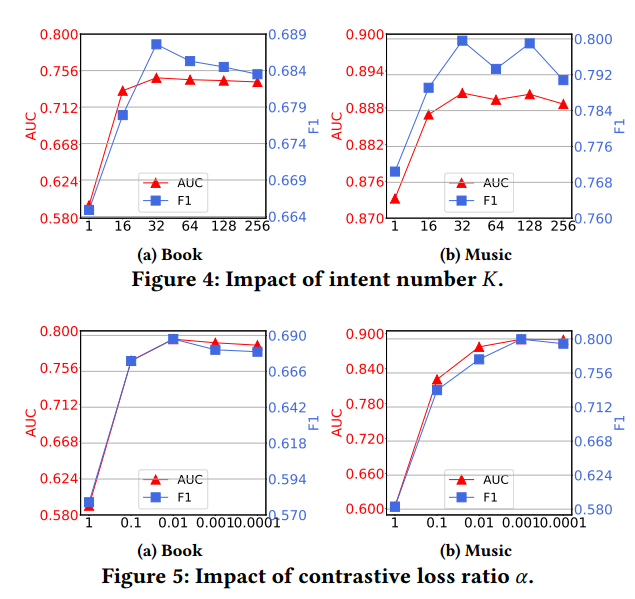 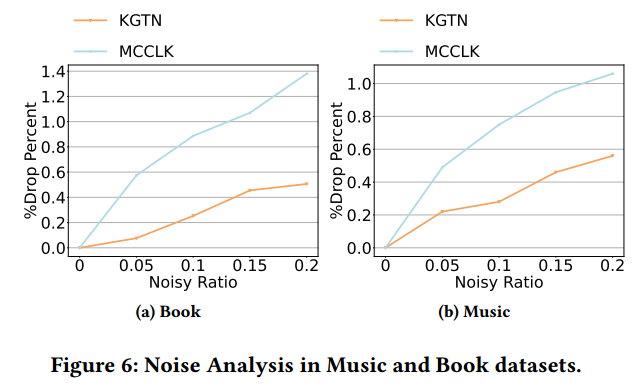 Experiment
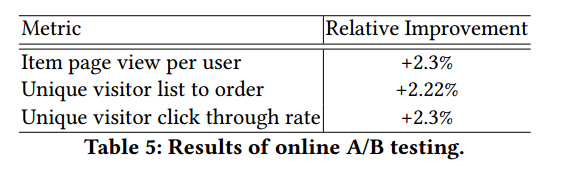 Thank you!